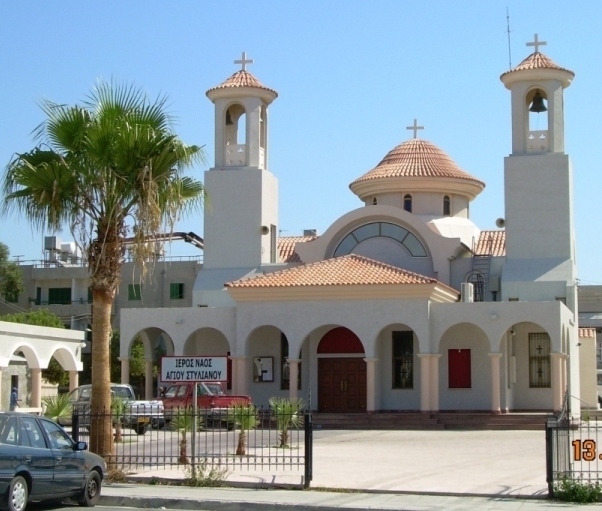 Изображение образов греческих храмов
Первая греческая церковь на Аляске
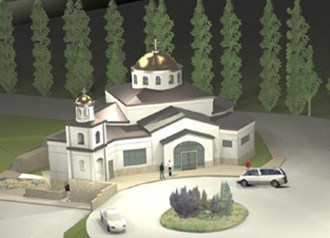 Греческая православная церковь
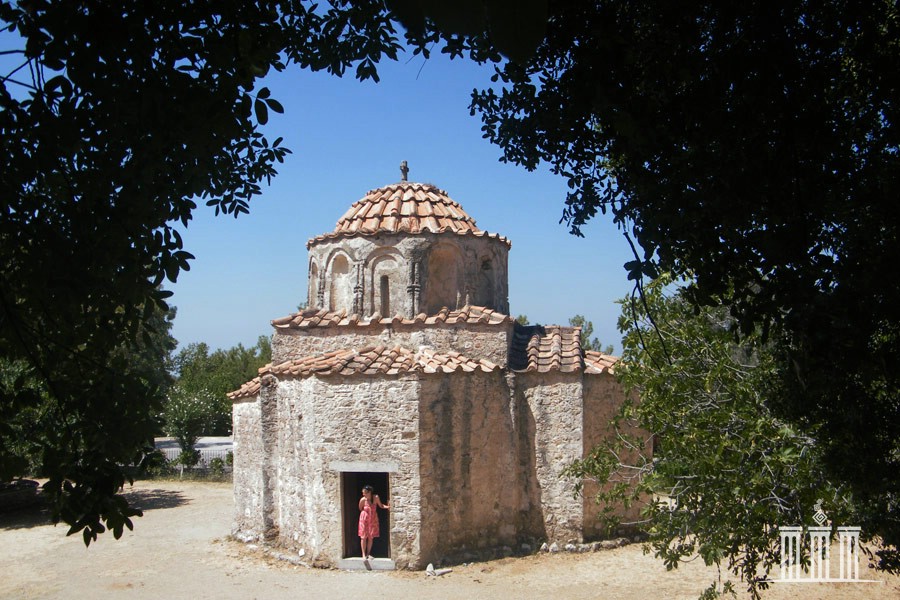 Древняя греческая церковь Родос
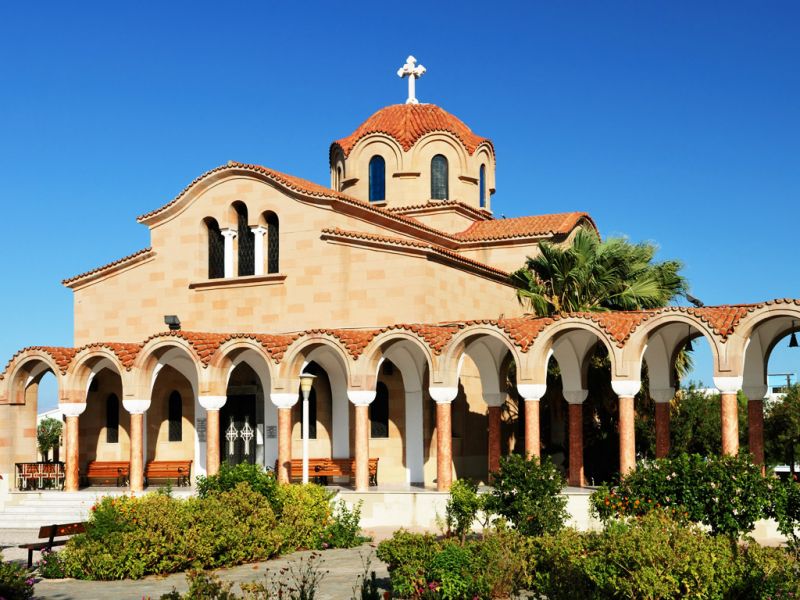 Греческий храм
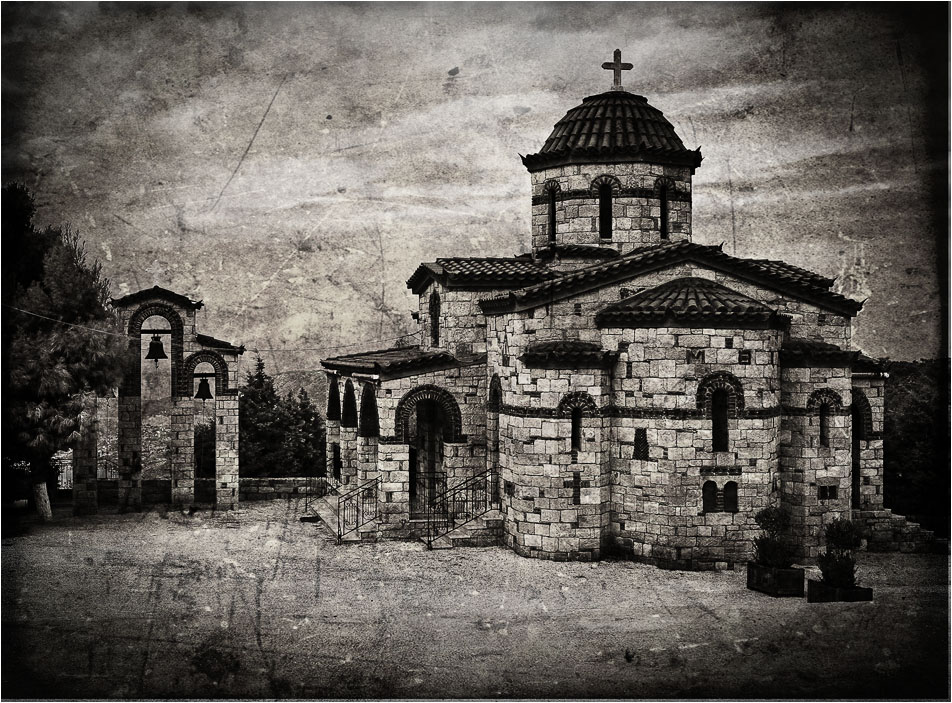 Греческая церковь
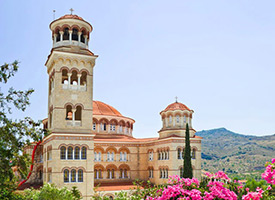 Греческий храм в парке. Австрия
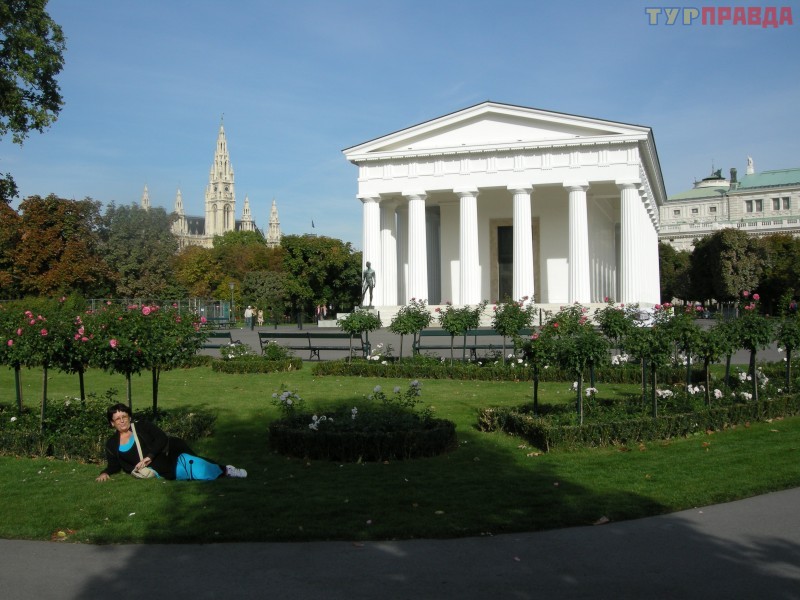